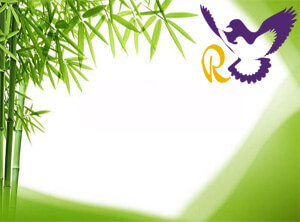 Public International Law Third Classproduct byy
Assistant Lecturer
Anfal Esam Ali
College of Law
Al-Mustansiriyah University
(International Law ) Definition  Views  the basis of obligation
The First Lecture Contents--
Definition
It is a body of rules which they are governing the relations  between sovereign states, and between states and international
between or Organizations  
Organizations international
Themselves.
Views  which are discussed the basis of obligation with International law?
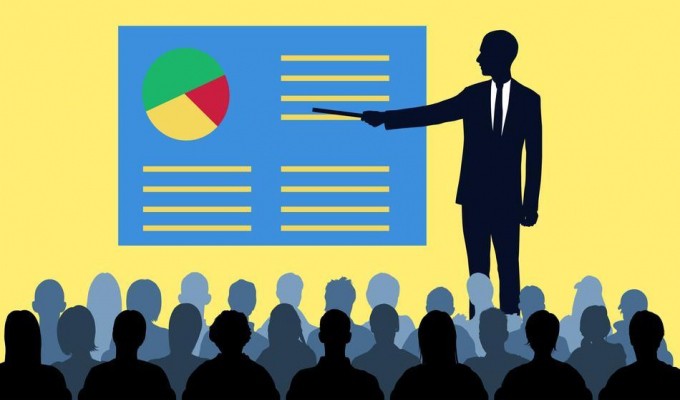 Views which are discussed of International law to Municipal law.
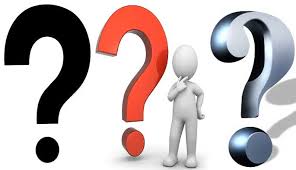 The question of the relation between international law to municipal law is still unsolved by codified rules.There exists three main views concerning this problem
Good Luck